PERİYODİK SAĞLIK MUAYENELERİ
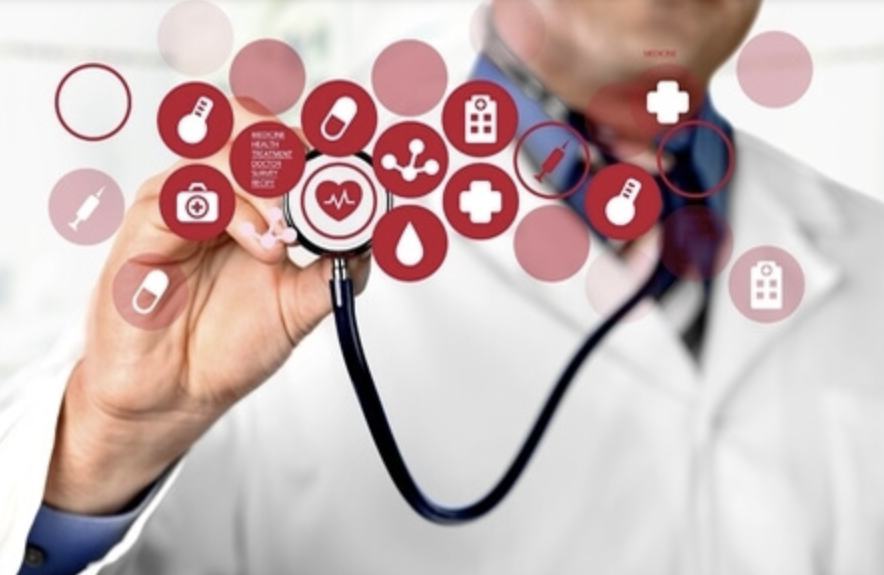 Arş. Gör. Dr. Kübra Güner Karaca
KTÜ Aile Hekimliği Anabilim Dalı
24.09.2024
AMAÇ
Sağlıklı veya sağlıklı görünen bireyler için periyodik sağlık muayenesi kavramı hakkında bilgi edinmek
HEDEFLER
Periyodik sağlık muayenesi ve ilgili kavramların öğrenilmesi

 Periyodik sağlık muayenesinin sağlık bakımındaki yerinin kavranması

 Periyodik sağlık muayenesi kriterlerine ait bilimsel metodların öğrenilmesi

Koruma düzeylerini kategorize edebilmek ve her kategoriye uygun örnek verebilmek

Sağlıklı veya sağlıklı görünen çocuk ve erişkin periyodik sağlık muayenesinde kullanılan tarama metotlarını sayabilmek
PERİYODİK SAĞLIK MUAYENESİTanım
PERİYODİK SAĞLIK MUAYENESİ
Periyodik sağlık muayenesi ayrıntılı öykü alınması ile başlar.
 
Öykü hastanın olası sağlık risklerini belirleyebilmek için kendisinin ve ailesinin hastalık ve sağlık durumlarını, yaşam biçimini ve alışkanlıklarını (sigara ve alkol kullanımı, beslenme alışkanlıkları, uyku düzeni) ve iş yaşantısını içermelidir.
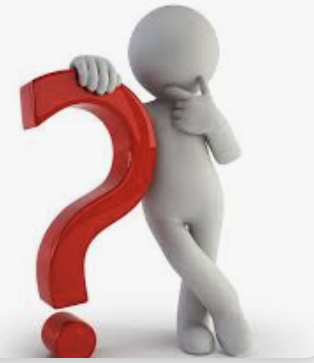 -PERİYODİK MUAYENE -CHECK-UP
Check up, periyodik sağlık muayenelerinden farklı olarak herkes için standart bir forma göre yapılır.


Check-up’ta herkese aynı tetkikleri yaparken periyodik sağlık muayenesinde, kişiye özgü öykü alıp tetkik yaparak kişiye özel önerilerde bulunuyoruz.
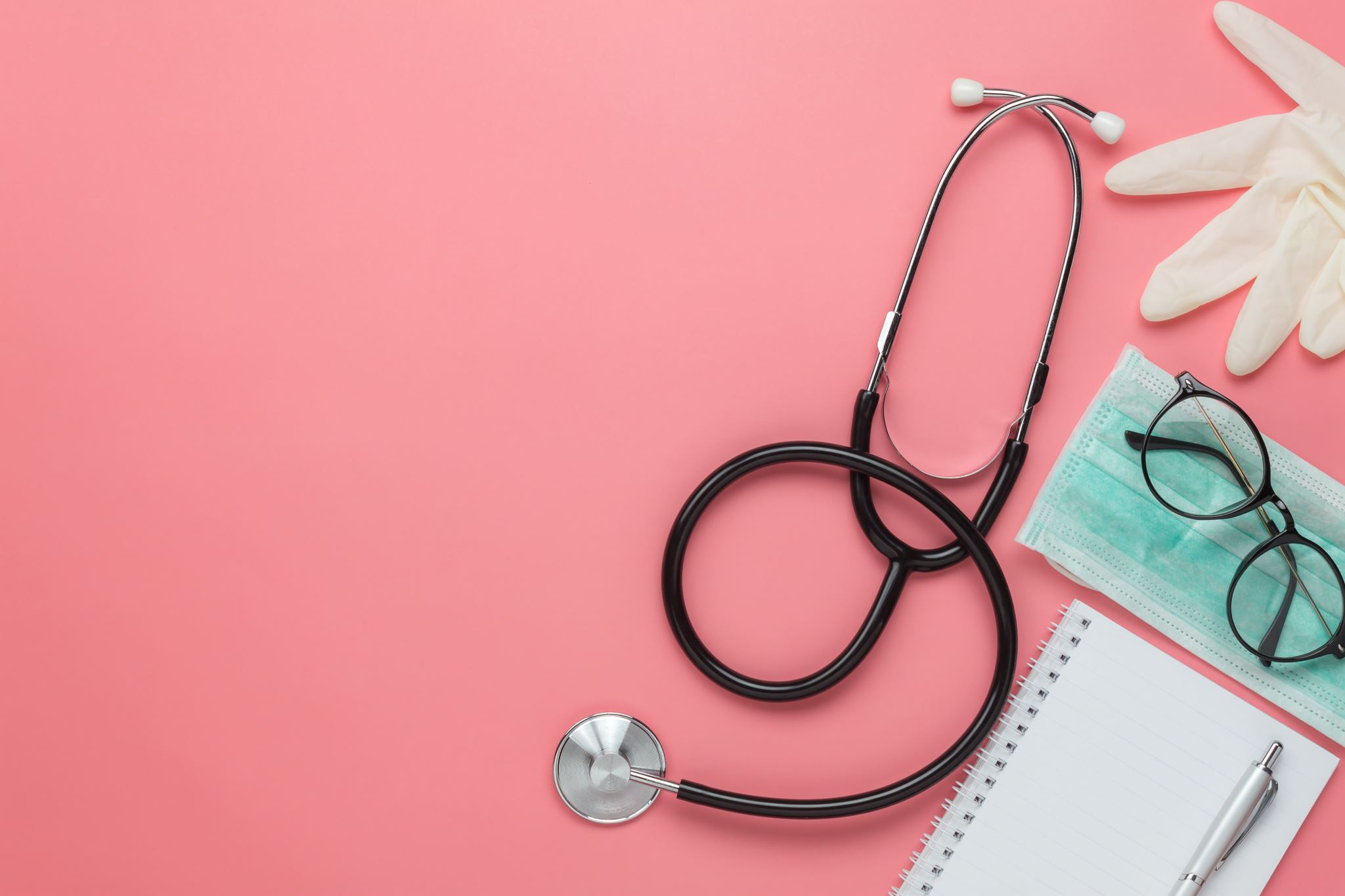 PERİYODİK SAĞLIK MUAYENESİ
Sağlık kurumuna başvuran kişilere uygulanan check-up sisteminden farklı olarak toplumun genel sağlık göstergelerinin iyileştirilmesi ve ülke kaynaklarının sağlık harcamalarında doğru ve etkin kullanılabilmesini hedefleyen bir kılavuz olma özelliğine sahiptir.
PERİYODİK SAĞLIK MUAYENESİ
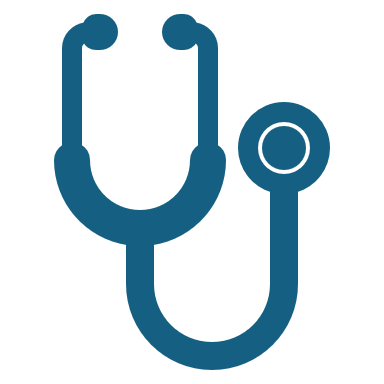 Sağlıklı bireylerde
Belli sağlık sorunlarının ortaya çıkma riskini azaltmak amacıyla, 
Tarama, muayene, testler, danışmanlık ve sağlık eğitimi yoluyla, 
Risk faktörlerine göre,
Kanıta dayalı yapılandırılmış, 
Spesifik, etkin ve uygulanabilir bir izlem programıdır.
PERİYODİK SAĞLIK MUAYENESİ: HEDEF KİTLEMİZ
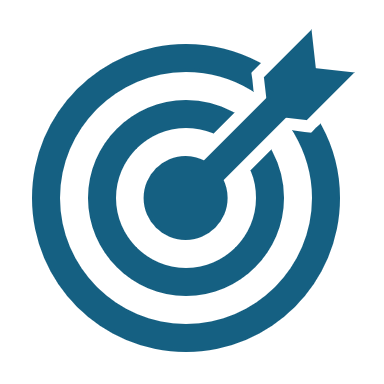 SAĞLIKLI BİREYLERDE 

ÖZEL GRUPLARDA
   BAZI MESLEK GRUPLARI 
   ÖĞRENCİLER
HASTALIKLARIN DOĞAL GİDİŞİ
Hastalık                    Asemptomatik                      Semptomatik                  Komplikasyonlar
Öncesi                         Hastalık                                   Hastalık
Birincil Koruma                                           İkincil Koruma                                    Üçüncül Koruma
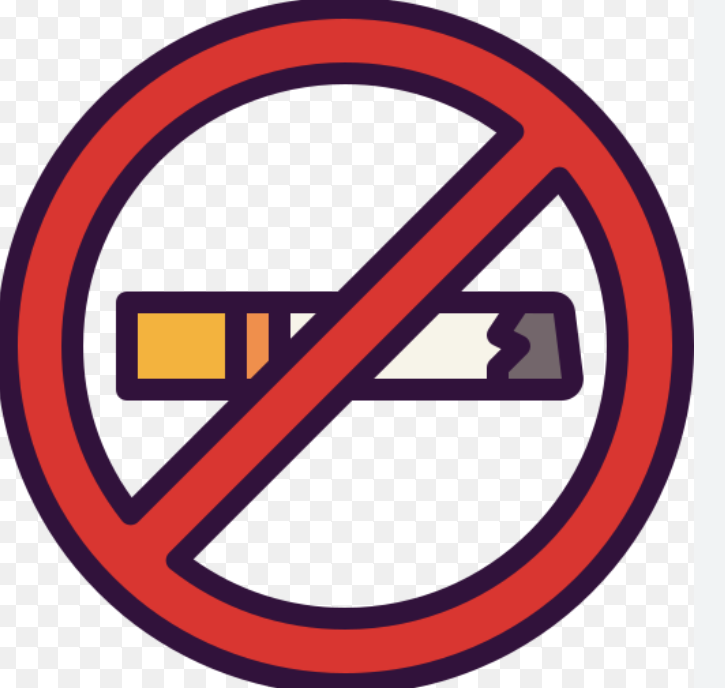 PRİMORDİAL KORUNMA
Risk faktörleri ortaya çıkmadan onların oluşmasını önlemek amaçlanır. 
Bireysel ve kitle eğitimleri yolu ile başarılmaktadır.

  Obezitenin engellenmesi 
 Sigaranın yasaklanması
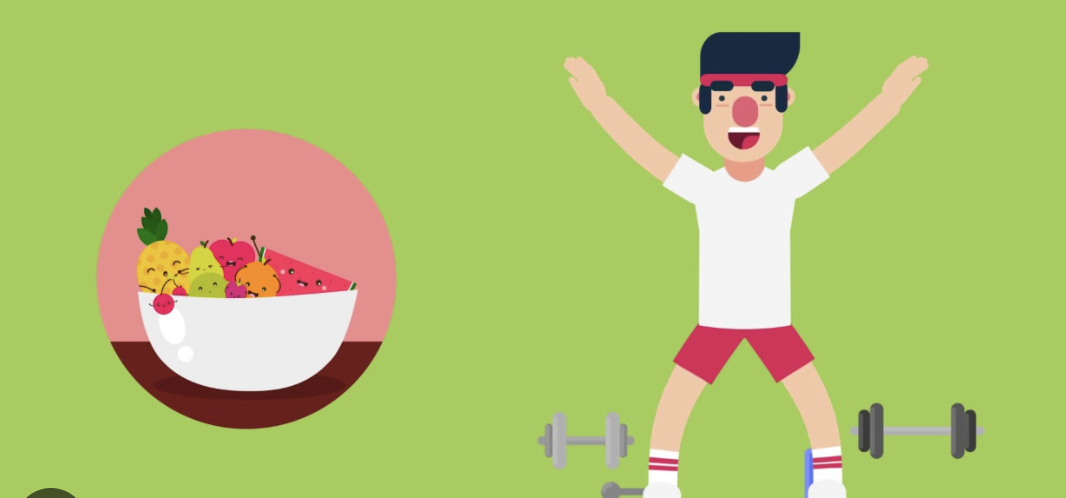 BİRİNCİL KORUMA
Risk faktörleri mevcut iken koruyucu eylem ile hastalığın oluşmasını önlemek ve derecesini azaltmak amaçlanır.
Hedef kitle  Sağlıklı kişiler
  Bağışıklama
 Aile Planlaması
 Kemoprofilaksi
 Sağlık Eğitimi Hizmetleri (Danışmalık)
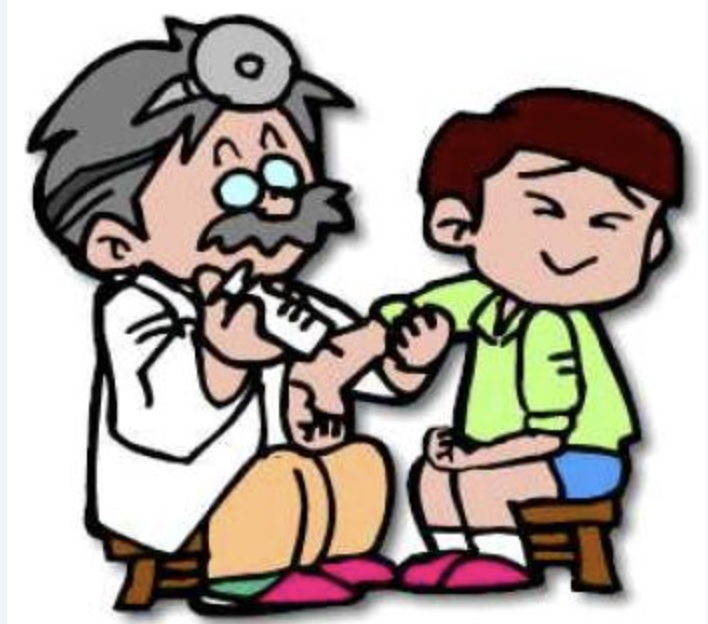 BİRİNCİL KORUMA
Obez kişilerde koroner arter hastalığı veya diyabet gelişimini engellemek için diyet ve egzersiz önerilmesi, 

Bağışıklama, 

İçme sularının sanitasyonu
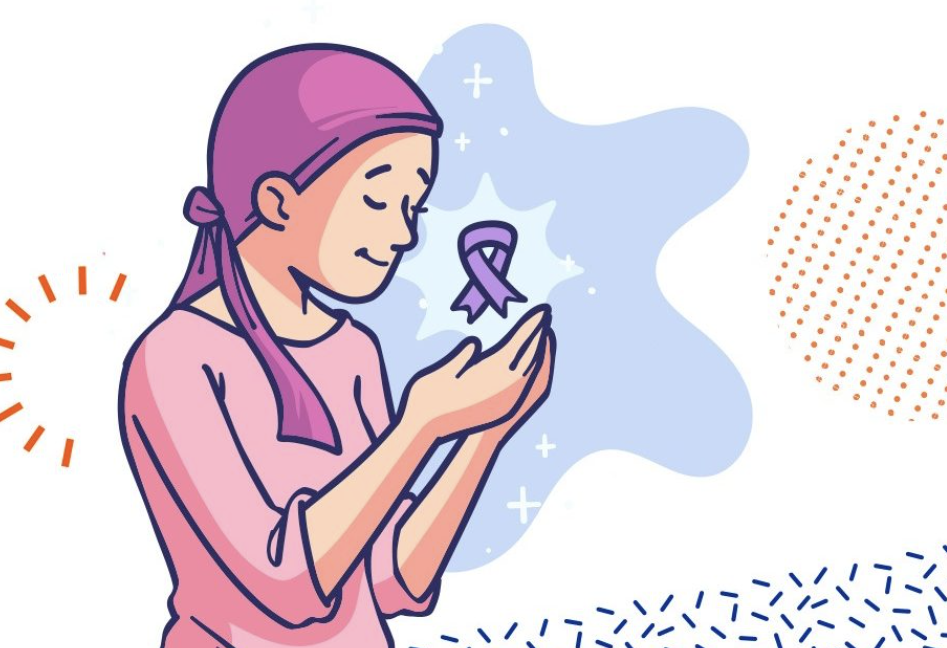 İKİNCİL KORUMA
Gelişmekte olan bir patolojiyi ya da mevcut risk faktörünü, hastada semptomlar ortaya çıkmadan önce ortaya çıkarmaya yönelik girişimlerdir.

Hastalıkların belirtisiz evrede erken tanınması ve ilerlemesinin kontrol edilmesini amaçlar.

Hedef  Kitle  Asemptomatik Hastalar
-Taramalar
İKİNCİL KORUMA
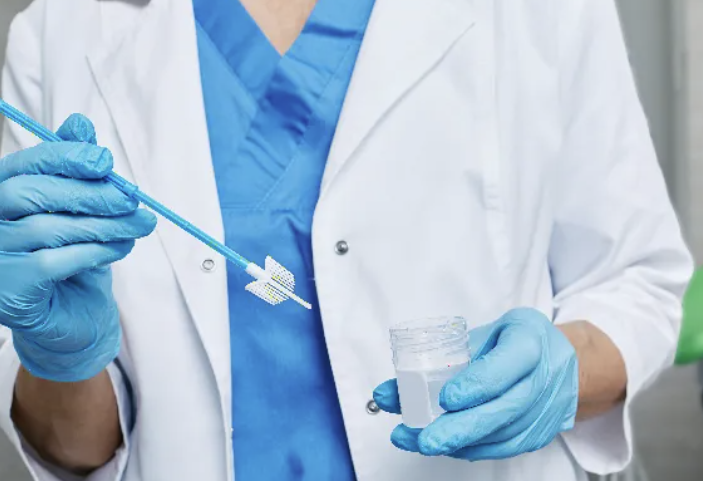 Kan basıncı ölçümleri, 
Serviksten sürüntü alınması,
Tüberkülin testi 
Mamografi gibi.
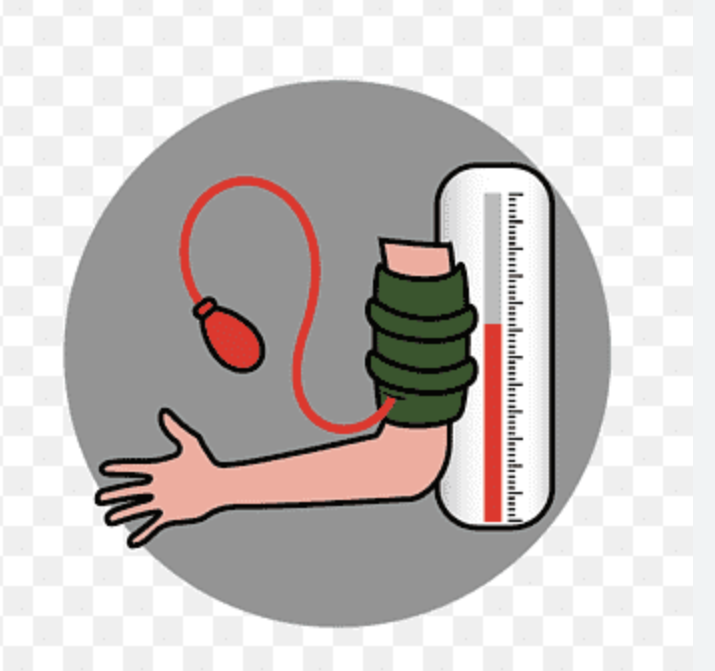 ÜÇÜNCÜL KORUMA
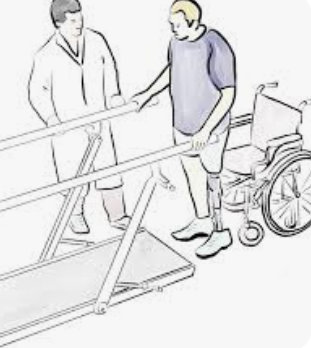 Hastalık ortaya çıktıktan sonra, hastanın işlevselliğini ve yaşam kalitesini koruma, yaşam süresini artırma ve ileride çıkabilecek olası komplikasyonların önlenmesine yönelik yapılan girişimlerdir.

Birincil ve ikincil korunma olanaklarından yararlanamamış, tanıda geç kalınmış hastalarda, en iyi tedavi ve rehabilitasyon olanaklarının kullanımıdır.
ÜÇÜNCÜL KORUMA
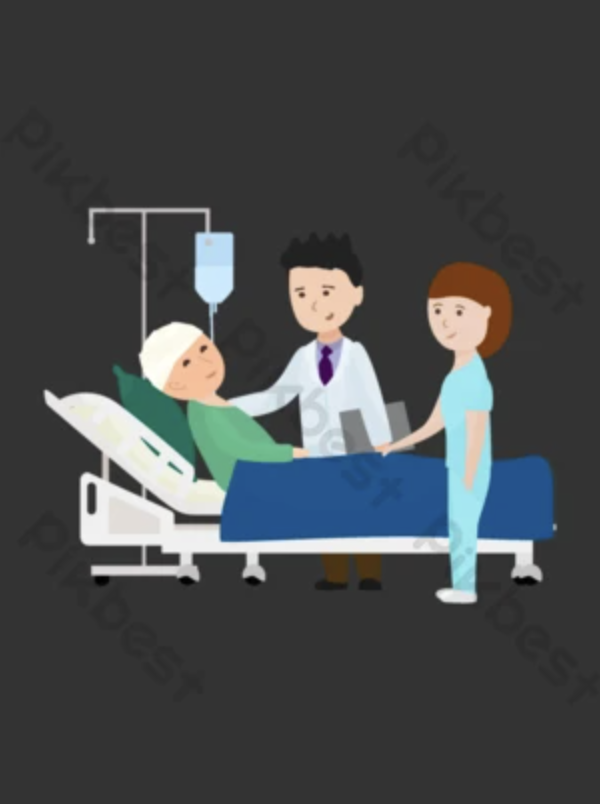 Hastalık tedavisinin bir parçası olduğu için periyodik sağlık muayenesi kapsamında ele alınmaz.

       Hedef kitle  Semptomatik hastalar


        Diyabeti olan kişinin göz komplikasyonları varken körlüğün veya diyabetik nöropatisi varken bacak amputasyonlarının engellenmesi gibi.
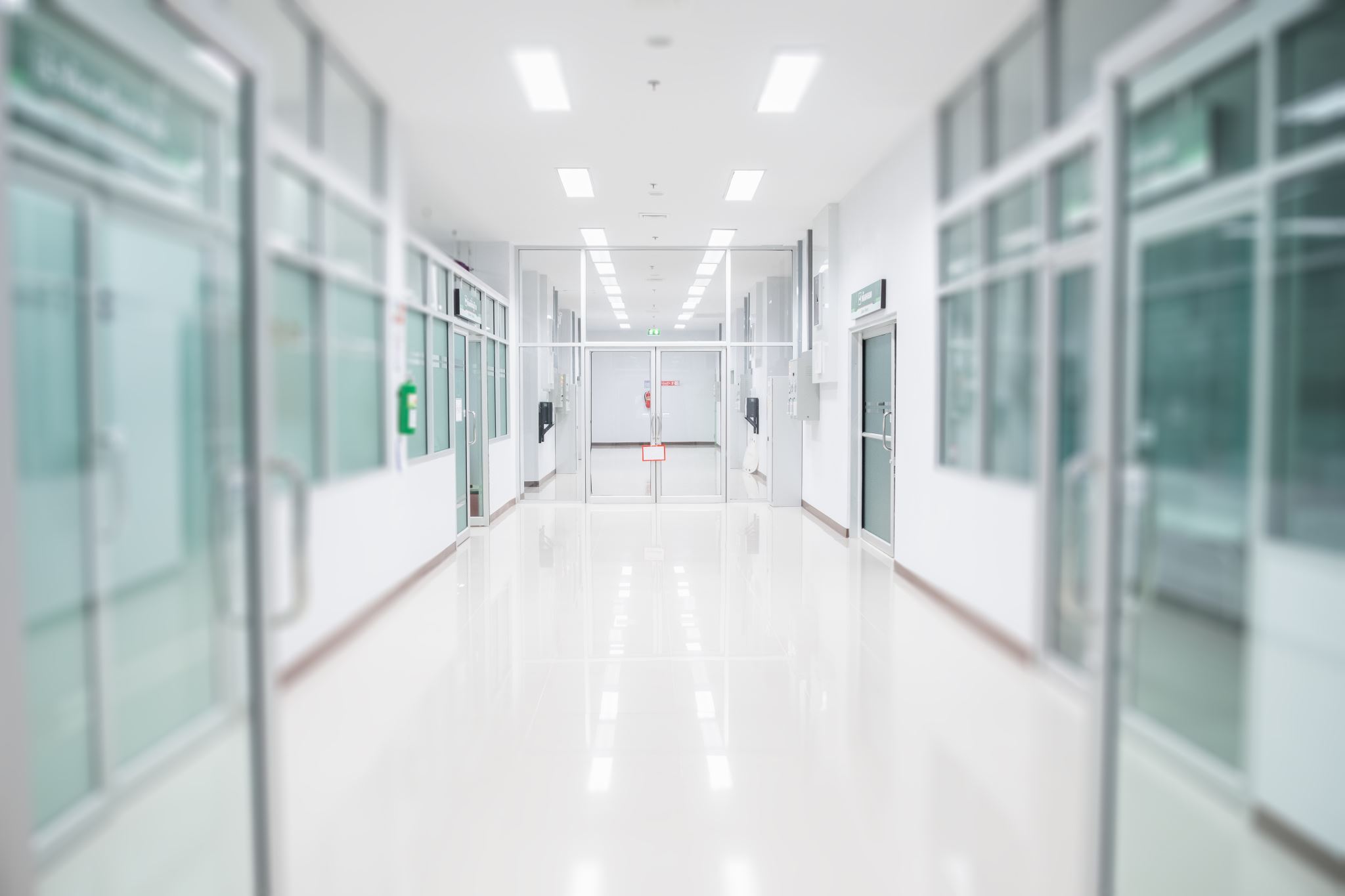 DÖRDÜNCÜL KORUMA
Aşırı medikalizasyon riskindeki hastayı ve toplumu tanımlamak, medikal istilalardan onları korumak ve onlara bilimsel ve etik olarak kabul edilebilir bakım prosedürlerini sağlamak için yapılan eylemdir.

 “önce zarar verme’’
PERİYODİK MUAYENE REHBERLERİ
Ülkeye özgü veriler (coğrafi, etnik ve kültürel yapı) ile PSM önerilerinin geliştirmesi ve kullanılması ideal olandır. Dünyada pek çok ülkede PSM ile ilgili çalışmalar yapılmakta ve çeşitli kılavuzlar yayınlanmaktadır. 

Kanıta dayalı toplumsal tarama rehberlerinin ilki Kanada’da 1976 yılında Kanada Periyodik Sağlık Muayenesi Çalışma Grubu (Canadian Task Force on Periodic Health Examination) (CTFPHE) tarafından oluşturulmuştur. 

Bunu ABD’de 1984 yılında hazırlanan Birleşik Devletler Önleyici Hizmetler Çalışma Grubunun (United States Preventive Services Task Force) (USPSTF) hazırladığı kılavuz izlemiştir. USPSTF, tıbbi taramaların , danışmanlığın ve koruyucu ilaçların hiçbir semptomu olmayan yetişkinler ve çocuklar için işe yarayıp yaramadığını belirlemek amacıyla bilimsel kanıtları değerlendirir.
PERİYODİK MUAYENE REHBERLERİ
Amerikan Aile Hekimleri Birliğinin (American Academy of Family Physicians) (AAFP ) çalışmaları örnek olarak gösterilebilir. AAFP'nin bu konudaki önerileri düzenli olarak güncellenmektedir ve sık takip edilenler arasındadır. 

Ülkemizde T.C. Sağlık Bakanlığı 2012 yılında periyodik muayene rehber taslağı hazırlamış ve 2015 yılında rehber tamamlanıp sunulmuştur.

Advisory Committee on Immunization Practices(ACIP) Aşılama Uygulamaları Danışma Komitesİ,  ABD Hastalık Kontrol ve Önleme Merkezleri(CDC) içinde , ABD sivil nüfusunda aşı ile önlenebilir hastalıkların etkili kontrolü konusunda tavsiye ve rehberlik sağlayan bir komitedir.

ABD Hastalık Kontrol ve Korunma Merkezleri (Centers for Disease Control and Prevention, CDC) Amerika Birleşik Devletleri Sağlık ve Sosyal Hizmetler Bakanlığı'na bağlı, kamu sağlığı ve kamu güvenliğinin sağlanması konusunda çalışan bir birimidir.
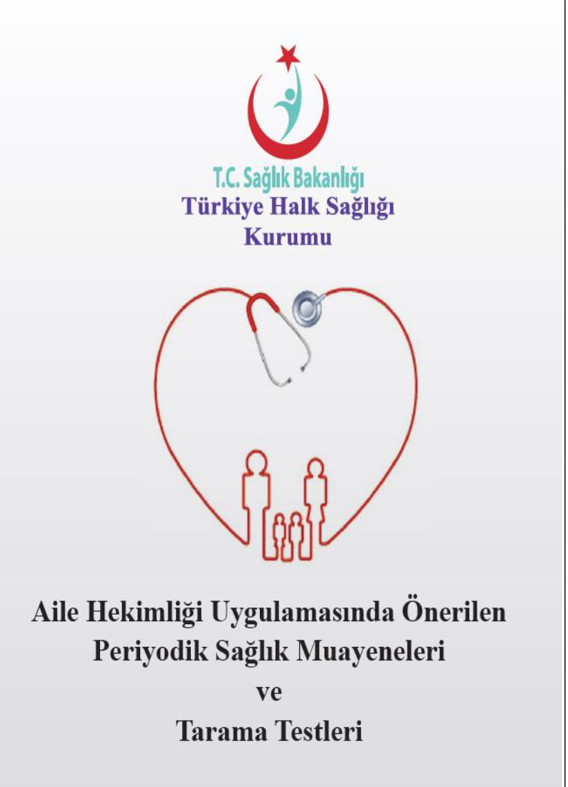 Aile Hekimliği Uygulamasında Önerilen Periyodik Muayene ve Tarama Rehberi
Birleşik Devletler Önleyici Hizmetler Çalışma Grubu  (USPSTF) Öneri Derecelendirme Tablosu
Sağlık Bakanlığı Aile Hekimliği Uygulamasında Periyodik  Muayene Rehberi Öneri Derecelendirme Tablosu
Kardiyovasküler Olaylardan Korunmada Aspirin Kullanımı
45-65 yaş grubu erkeklerde kardiyovasküler olaylardan (miyokard enfarktüsü v.b.) korunmada çoğul risk faktörleri gözetilerek (kanama bozukluğu, karaciğer hastalığı, renal yetmezlik, trombositopeni, eş zamanlı antikoagulan tedavi) ve gastrointestinal yan etkiler dikkate alınarak günlük 81 mg aspirin kullanımı önerilmelidir.
Derecelendirme: 4 puan 
USPSTF ‘A’ 2009,
İskemik İnmeden Korunmada Aspirin Kullanımı

55-65 yaş grubu kadınlarda iskemik inmenin önlenmesi amacıyla çoğul risk faktörleri gözetilerek (kanama bozukluğu, karaciğer hastalığı, renal yetmezlik, trombositopeni, eş zamanlı antikoagulan tedavi) ve gastrointestinal yan etkiler dikkate alınarak günlük 81 mg aspirin kullanımı önerilmelidir.

Derecelendirme: 4 puan 
USPSTF ‘A 2009
Serviks Kanseri ve Prekanseröz Lezyonların Taranması
30-65 yaş arası kadınlarda her 5 yılda bir PAP Smear ya da HPV testi kuvvetle önerilir. 
Derecelendirme:5 puan 
USPSTF ‘A’, 2012
Tiroid Fonksiyon Anomalileri

Ailesinde tiroid hastalığı öyküsü bulunanlara ilk muayenede,
         35 yaşın üzerindeki tüm erişkinlere,
5 yılda bir tiroid fonksiyon testlerinin (TSH) yapılması kuvvetle önerilir. 

Derecelendirme:5 puan 
USPSTF ‘I',
Günlük Folik Asit
NÖRAL TÜP DEFEKTİ PROFİLAKSİSİ İÇİN FOLİK ASİT ÖNERİLMESİ Gebelik planlanmış ise gebelik öncesi üç ay ve gebelikteki ilk trimesterde kişinin günlük 400-800μg folik asit kullanması önerilir.
Derecelendirme:5 puan 
USPSTF ‘A 2009
Gebelerde Demir Eksikliği Taraması

Gebelerde demir eksikliği taraması kuvvetle önerilir. 

Derecelendirme:5 puan 
(USPSTF ‘B 2006'
Meme Kanseri
20 yaş üstü kadınlarda meme kanseri farkındalığını artırmak ve meme kanserinin erken tanısı amacıyla kendi kendine meme muayenesi hakkında bilgi verilmesi ve ayda bir kez uygulamasının önerilmesi,   
Derecelendirme:4 puan
(USPSTF 2010

20-40 yaş arası kadınlarda kendi kendine meme muayenesinin yanı sıra birinci derece akrabalarında meme kanseri öyküsü bulunan kadınlarda yılda bir, bulunmayanlarda ise iki yılda bir hekim tarafından rutin klinik muayenenin yapılması,
Derecelendirme:4 puan
(USPSTF ‘I’ 2010
Meme Kanseri
40-69 yaş arası bütün kadınlarda yılda bir hekim tarafından rutin klinik muayene yapılması ve iki yılda bir dijital/konvansiyonel mamografi yapılması gereklidir.
Derecelendirme:5 puan
(USPSTF ‘B’ 2016(40-74)
PERİYODİK SAĞLIK MUAYENESİ
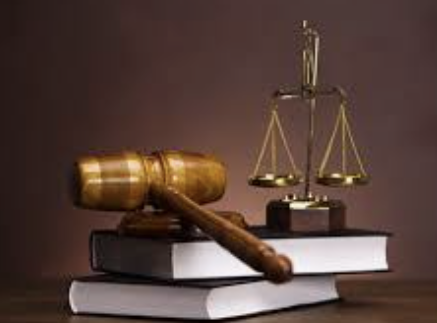 AİLE HEKİMLİĞİ UYGULAMA YÖNETMELİĞİ

Aile hekiminin görev, yetki ve sorumlulukları Aile Hekimliği Uygulama Yönetmeliği’nin 4. Maddesi’nde tanımlanmıştır. 

Aile Hekimliği Uygulamasında Önerilen Periyodik Muayene ve Tarama Rehberi’nin ülkemizde sık görülen ve alanda çalışan hekimlerin böyle bir rehberde olmasını istedikleri sağlık sorunlarını kapsaması amaçlanmıştır.
PERIYODIK SAĞLIK MUAYENESİ
Bu görevler arasında kişiye yönelik sağlığı geliştirici ve koruyucu sağlık hizmetleri ile birinci basamak teşhis, tedavi, 

Rehabilitasyon ve danışmanlık hizmetlerini vermek,
 
Ana çocuk sağlığı ve üreme sağlığı hizmetlerini sunmak, 

Periyodik sağlık muayenesi ile kayıtlı kişilerin yaş, cinsiyet ve hastalık gruplarına yönelik izlem ve taramalarını gerçekleştirerek,

 Kendisine kayıtlı kişileri yılda en az bir defa değerlendirip sağlık kayıtlarını güncellemek de bulunmaktadır.
PERİYODIK SAĞLIK MUAYENESİ
Rehberin kullanılmasıyla birinci basamakta çalışan hekim ve hekim dışı sağlık personelinin belli bir standart dahilinde yürüteceği hizmetler, gereksiz tetkikler ve testlerin önüne geçerek kaynakların uygun kullanılmasını sağlayacaktır.
Rehberde yer alan öneriler, aile hekimliği uygulamasında bireylerin sağlığının korunması için tarama, muayene, laboratuvar testleri, kemoproflaksi, danışmanlık ve sağlık eğitimi yoluyla periyodik muayene ve tarama yöntemlerini içermektedir.
PERİYODIK SAĞLIK MUAYENESİ
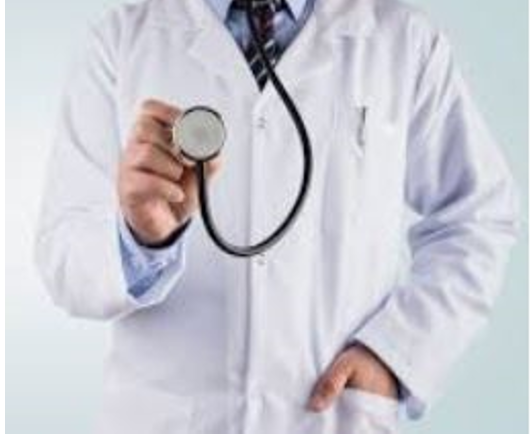 Hikaye alma 
 Kapsamlı fizik muayene 
Tarama testleri 
 Danışmanlık 
Sağlık eğitimi 
 Kemoprofilaksi
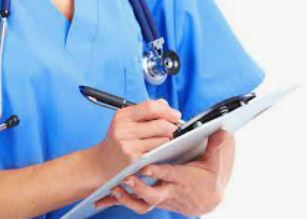 ÖZGEÇMİŞ                 
                                       
        -Kişiye ait riskler belirlenmeli

     - Yaşa ve cinsiyete uygun tarama önerilmeli

     -Danışmanlık planlanmalı
SOYGEÇMİŞ
Aile öyküsü, risk faktörleri?

Kanserlermeme, kolon, prostat, over kanseri
Hipertansiyon
Diyabet
Hiperlipidemi
Ateroskleroz
Koroner arter hastalığı
Alkolizm
Ruhsal hastalıklar
Otoimmün bozukluklar
Multiple endokrinopatiler
Tüberküloz
Hepatit B ve diğer enfeksiyon hastalıkları
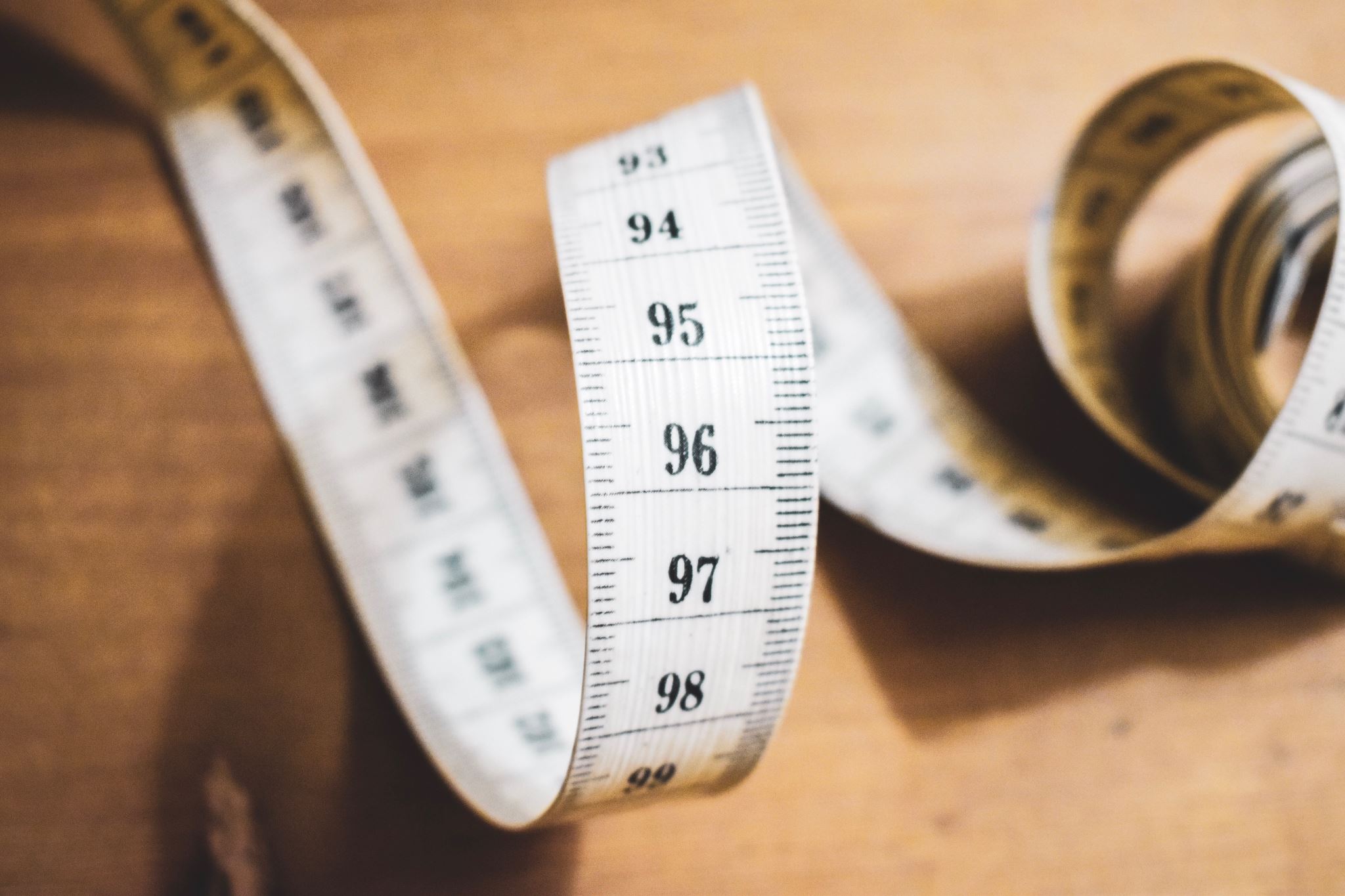 FİZİK MUAYENE
Boy-kilo ölçümü

Arteriyel kan basıncı

Bel çevresi ölçümü 

Ayrıntılı sistemik fizik muayene
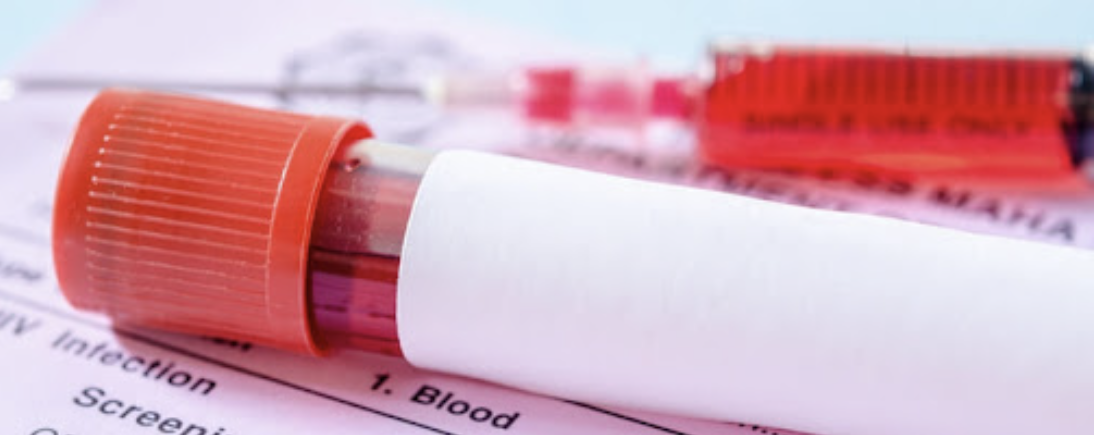 TARAMALAR
Taramanın birincil amacı, hastalık riski taşıyanların tedavinin daha etkin ve daha ucuz olduğu dönemde mümkün olduğu kadar doğru bir şekilde tespit ederek, belirtiler gelişmeden önce erken tanı konulmasıdır.
TARAMA KARARI
Taranacak hastalığın 
Mortalite ve morbiditesi yüksek 
Prevalansı yüksek 
Erken tanısı mümkün 
 Etkin tedavisi olmalı 

Tarama testinin 
Sensitivitesi ve spesifitesi yüksek 
 Düşük riskli ve kabul edilebilir 
 Maliyet etkin olmalı
TARAMA TESTLERİ İLE İLGİLİ  TANIMLAR
PREVALANS 
       Belirli bir süre içinde bir hastalığın toplumda görülme sıklığını gösteren ölçüt. Belirli bir süre içindeki tüm eski ve yeni vakaların risk altındaki kişi sayısına bölünmesiyle hesaplanır.

İNSİDANS
        Risk altındaki sağlam kişilerin belirli sürede, belirli bir hastalığa yakalanma olasılığını gösteren ölçüt. Belirli bir toplumda belirli bir sürede saptanan yeni vaka sayısının o toplumun yıl ortasındaki nüfusuna veya risk altındaki kişi sayısına bölünmesi ile elde edilir.
TARAMA TESTLERİ İLE İLGİLİ  TANIMLAR
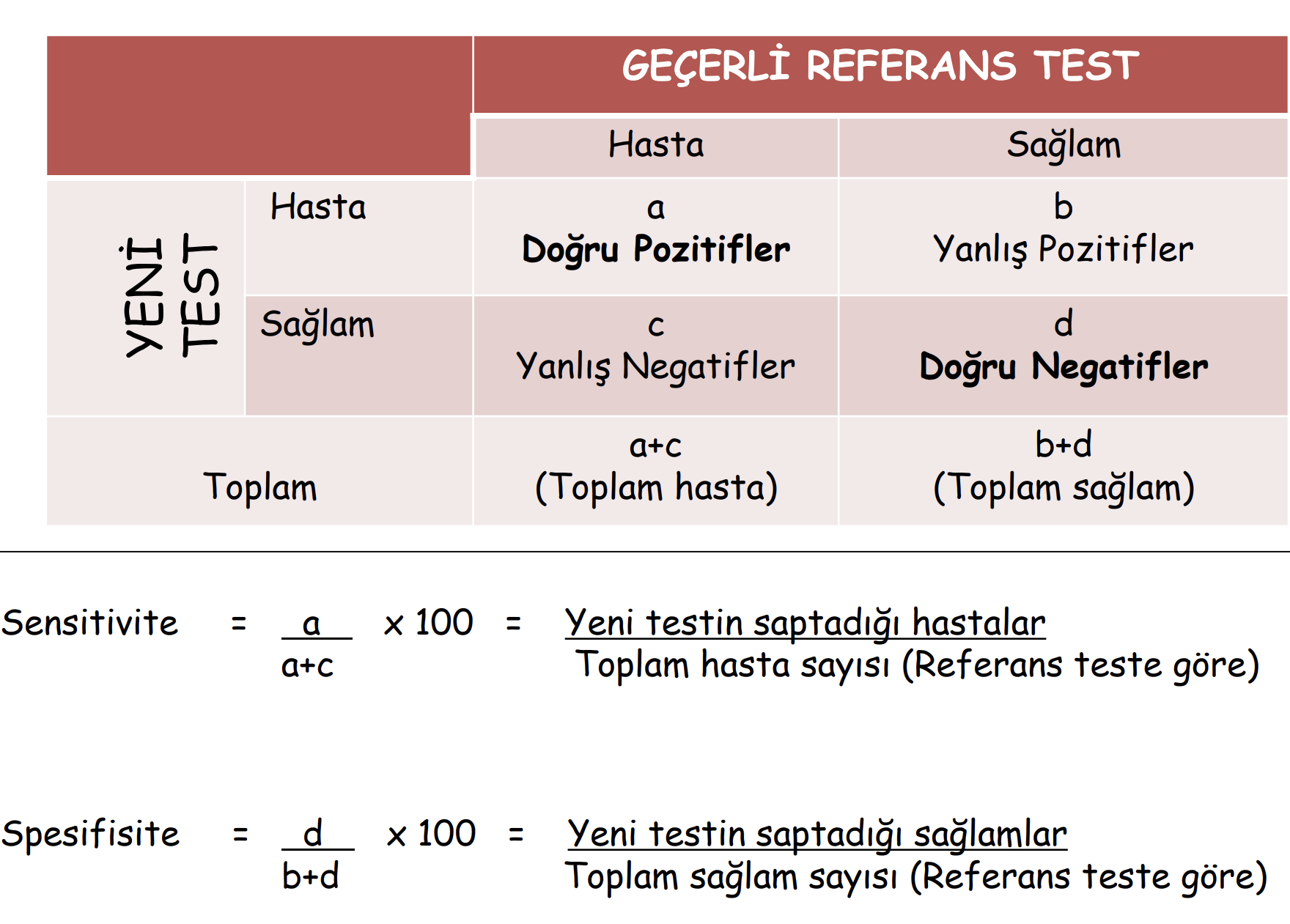 SENSİTİVİTE(DUYARLILIK)
   *Gerçekte sağlık problemine sahip olan bireyler içinde testin  sağlık problemlileri bulabilme özelliği olarak tanımlanabilir. 
    *Kısaca bir testin hasta bulma yeteneği olarak tanımlanabilir.


SPESİFİTE (ÖZGÜLLÜK)
   *Gerçekte sağlıklı olan bireyler içinde testin sağlıklı bireyleri bulabilme özelliği olarak tanımlanabilir.
    *Kısaca bir testin sağlıklı bireyleri bulma yeteneği olarak tanımlanabilir.
TARAMA TESTLERİ İLE İLGİLİ  TANIMLAR
Pozitif Prediktif Değer   a/a+b
      Testin pozitif çıktığı kişilerde hastalığın bulunma oranı

Negatif Prediktif Değer       c/c+d
      Testin negatif çıktığı kişilerde hastalığın bulunmama oranı
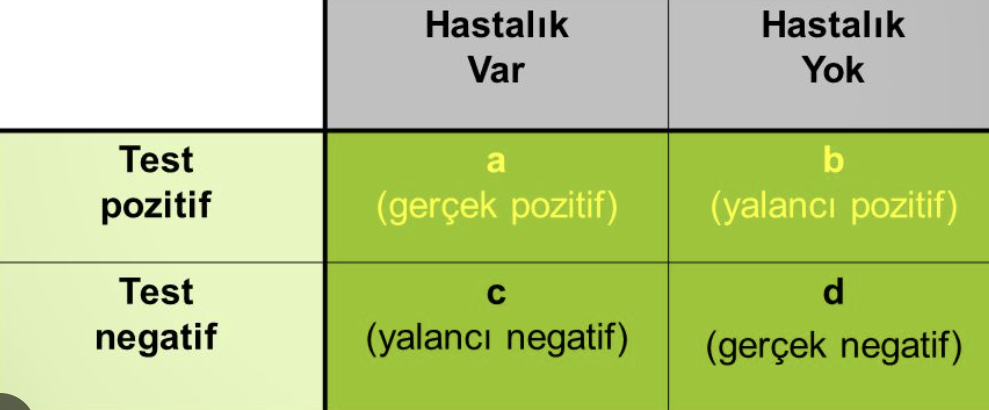 ÖZET
Riskin değerlendirilmesi 
    Yaş, cinsiyet, aile öyküsü, tıbbi öykü, meslek, sosyoekonomik faktörler, çevre, davranış 
 Davranışlar
 Diyet 
 Bedensel aktivite 
 Cinsel uygulamalar
 Alkol, tütün, ilaç kullanımı 
Riskli davranış
 Riskin azaltılması 
 Davranış değişimi 
 Danışmanlık 
 Kemoprofilaksi 
Tarama 
USPSTF deki A ve B 
Bağışıklama 
ACIP, CDC, Ulusal Aşı Takvimi, Erişkin Bağışıklama rehber
SONUÇ
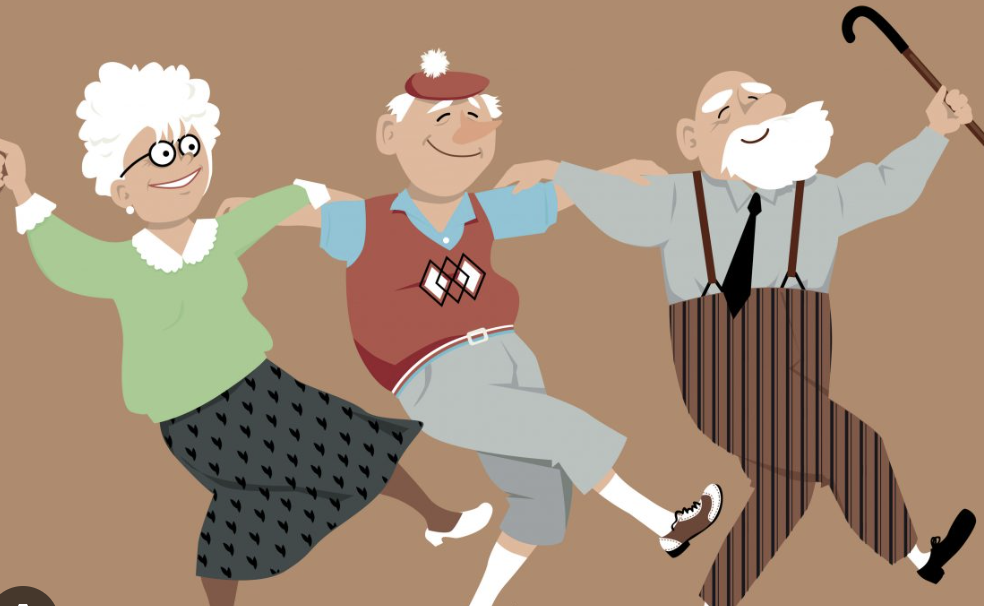 Sağlığın geliştirilmesi 
 Korunma 
 Erken tanı ve tedavi 
Danışmanlık 
Eğitim
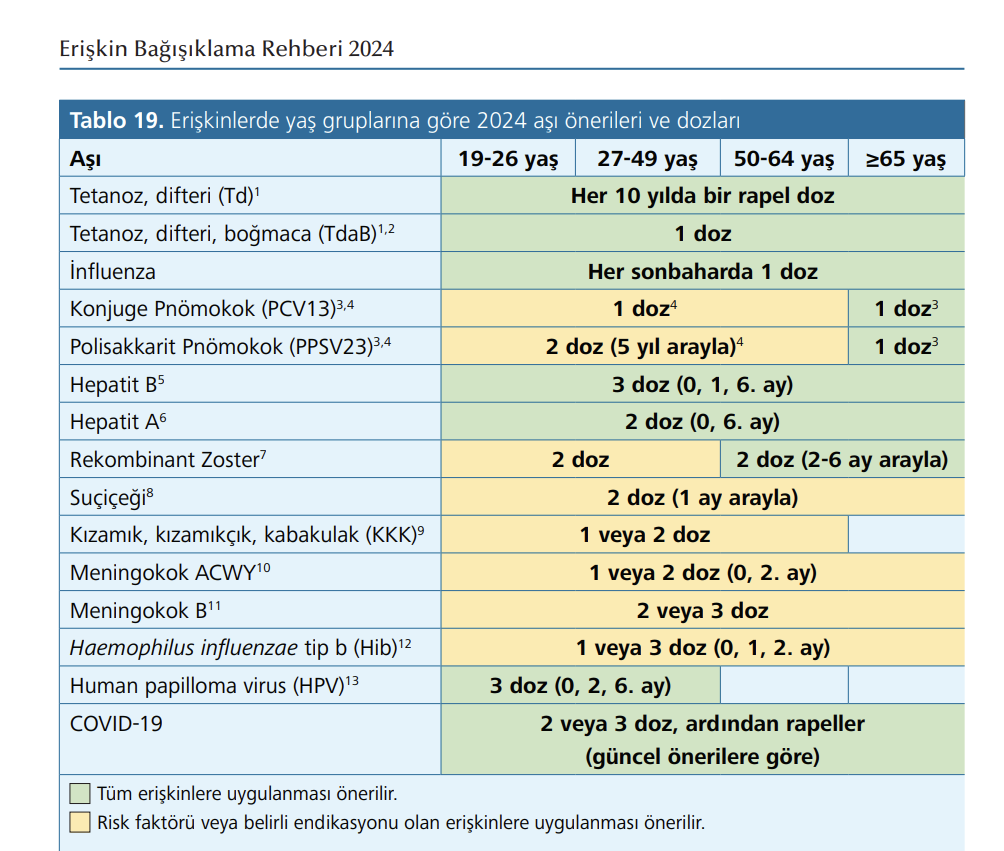 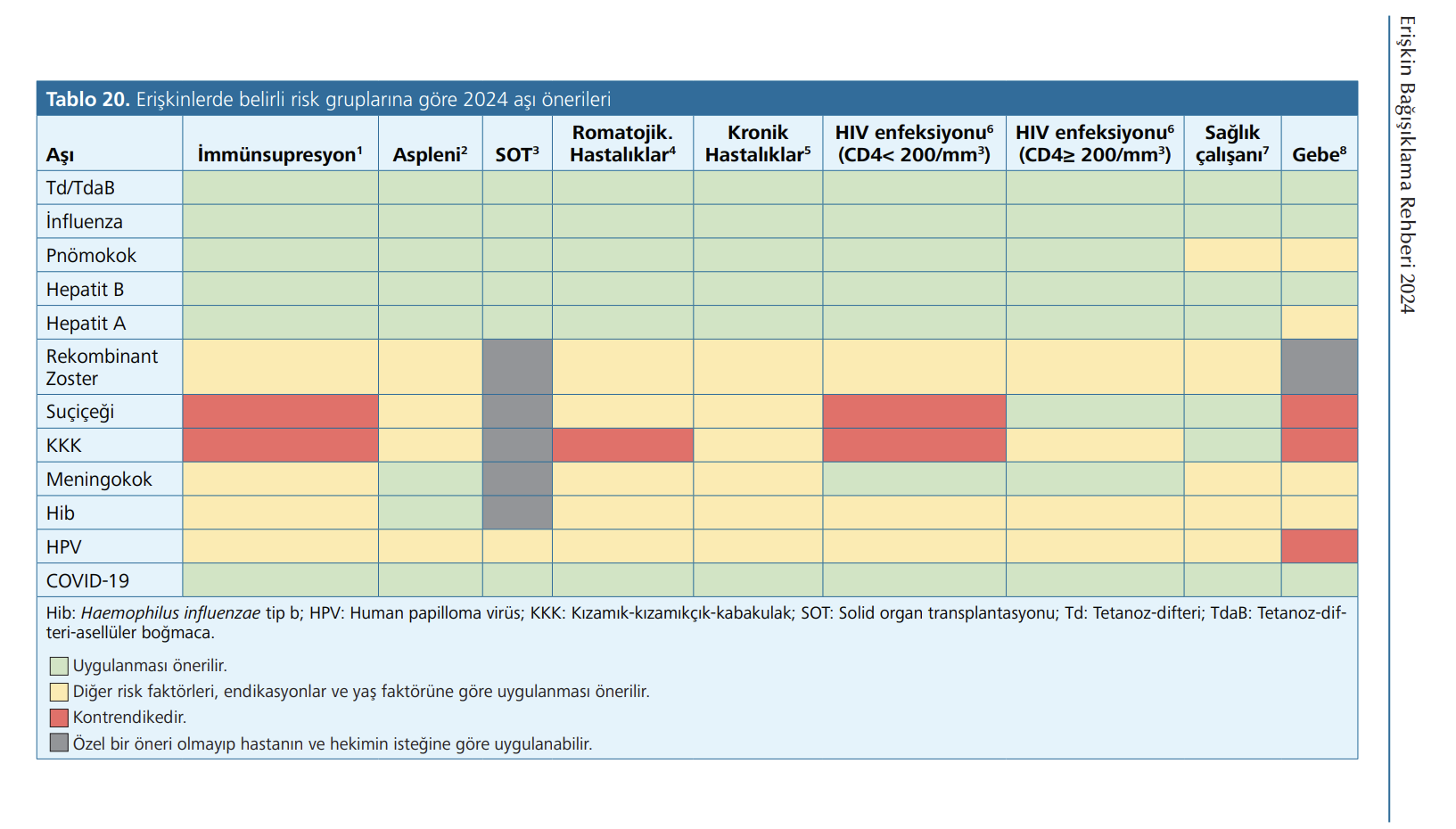 Vaka 1
VAKA 1
Anamnez
Fizik Muayene
Laboratuvar
Taramalar
Vaka 2
Anamnez
FM
Laboratuvar
Taramalar
KAYNAKLAR
Sağlık Bakanlığı, www.thsk.gov.tr
Amerikan Aile Hekimliği Akademisi, AAFP www.aafp.org 
 Summary of Recommendations for Clinical Preventive Services 
Amerika Birleşik Devletleri koruyucu hizmetler çalışma grubu, USPSTF www.ahrq.gov/clinic/uspstfix.htm
Amerikan Kanser Topluluğu, ACS, www.canser.org 
 Türkiye Aile Hekimliği Dergisi | Turkish Journal of Family Practice | Cilt 21 | Sayı 2 | 2017  
Periyodik sağlık muayenelerine genel bakış, Türk Aile Hek Derg 2017; 21 (2): 82-89 
https://dergipark.org.tr/tr/download/article-file/384824